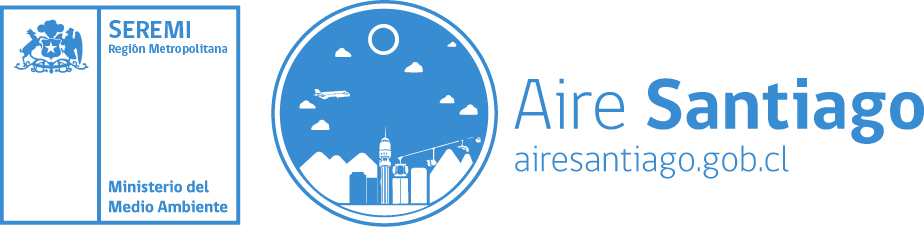 Calidad del Aire
Contenidos para docentes de enseñanza básica
PPDA REGIÓN METROPOLITANA
Conceptos básicos
¿Dónde suceden o se encuentran los contaminantes atmosféricos?
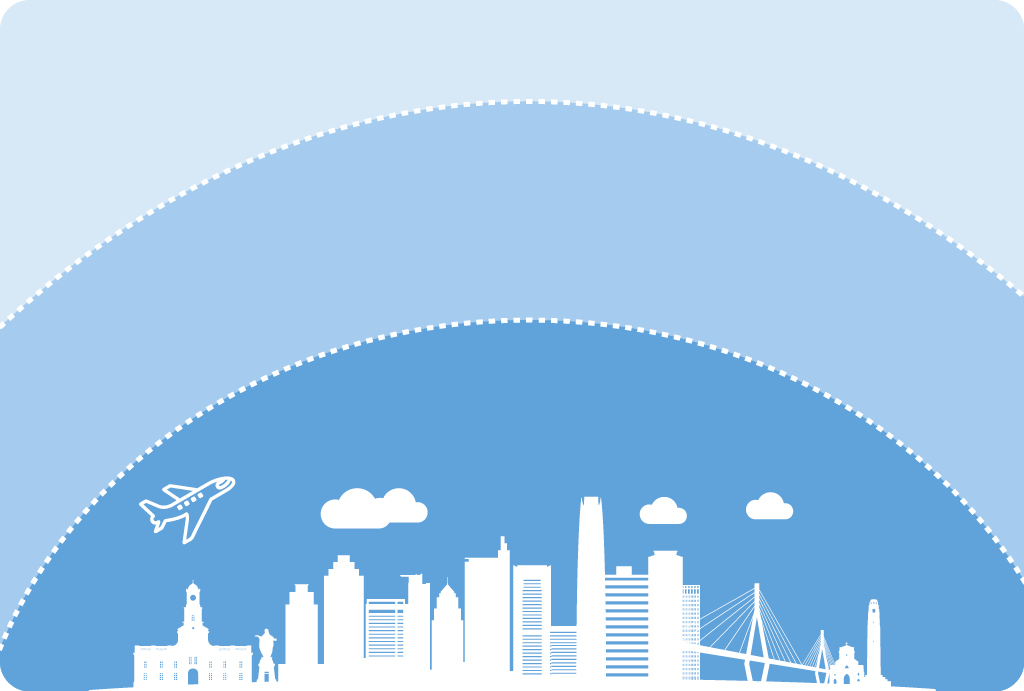 ATMÓSFERA
TROPÓSFERA
Tropósfera es la PRIMERA capa gaseosa que envuelve LA TIERRA.
Composición de la atmósfera
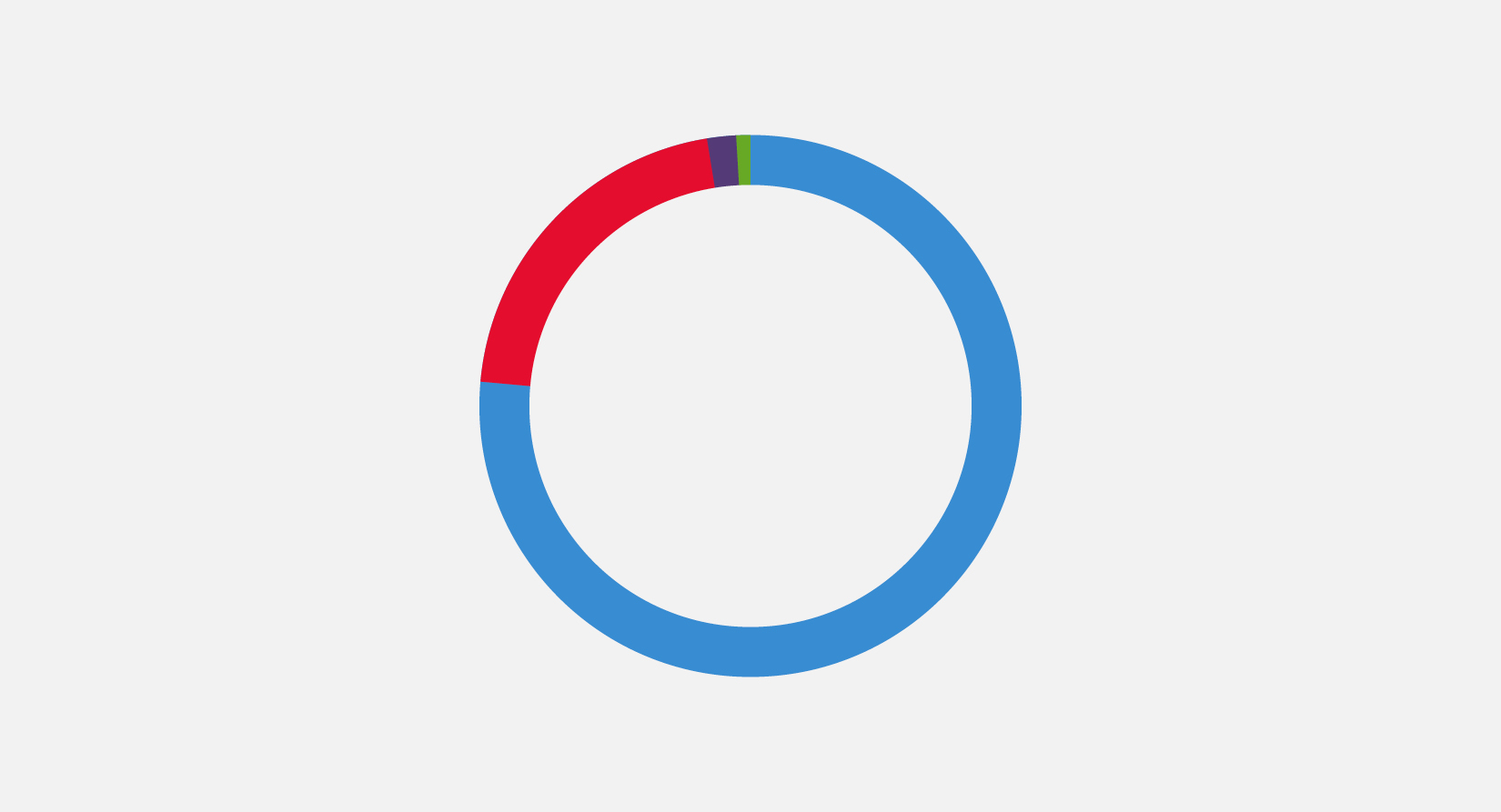 0,94%
Otros gases
0,03%
Dióxido de carbono
20,95%
Oxígeno
78,08%
Nitrógeno
-

Fuente: Adaptación. Guía de Calidad del Aire Educación Ambiental MMA.
¿Qué es la contaminación atmosférica?
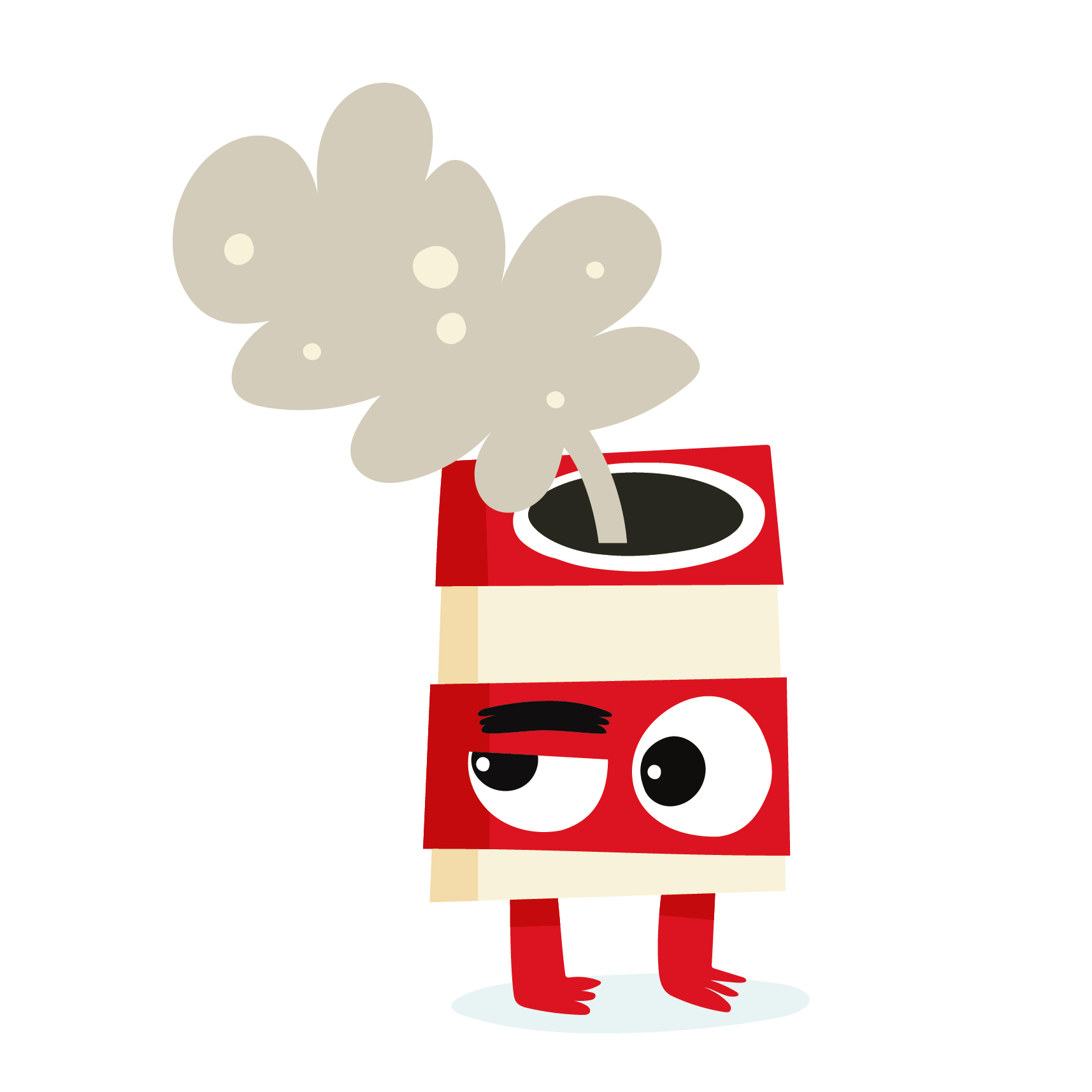 La contaminación atmosférica es la presencia de contaminantes que perjudican la vida y la salud de los seres humanos, animales y plantas.
-

Fuente: Guía de Calidad del Aire Educación Ambiental MMA.
Origen de los contaminantes
Fuentes 
Naturales
Fuentes Antropogénicas
FUENTES FIJAS / FUENTES MÓVILES / FUENTES FUGITIVAS
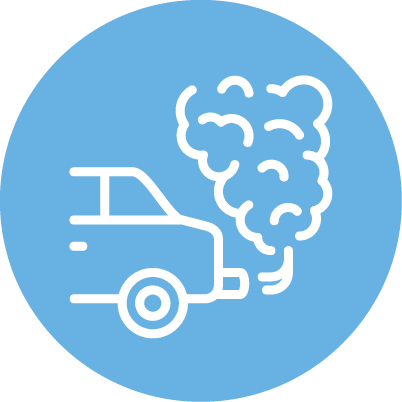 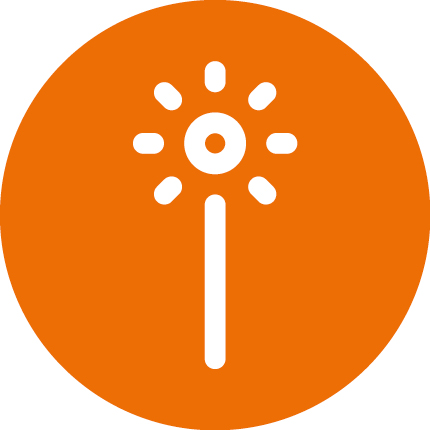 Tubos de escape 
de los vehículos
Polen
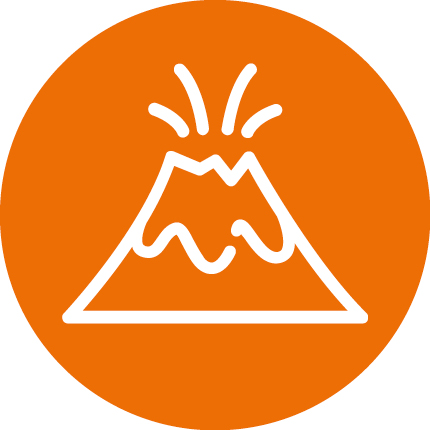 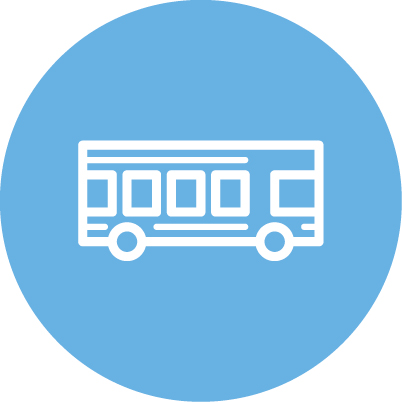 Erupciones volcánicas
Transporte en ruta
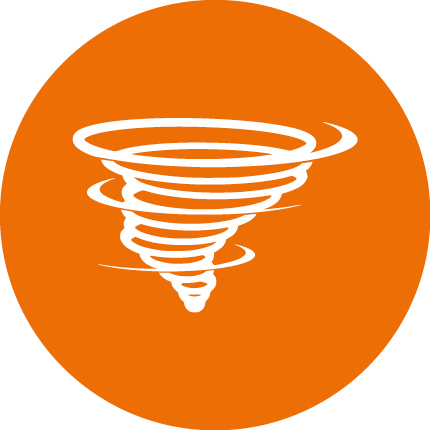 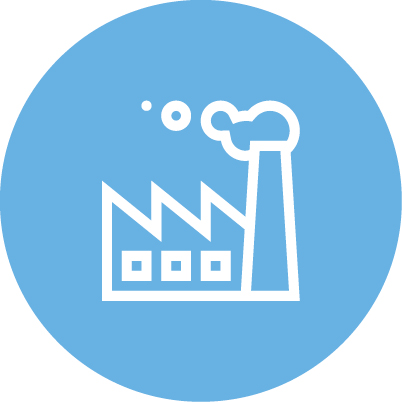 Actividades industriales
Erosión eólica
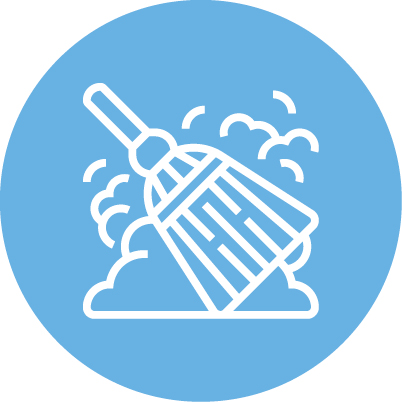 Polvo suspendido 
en las calles
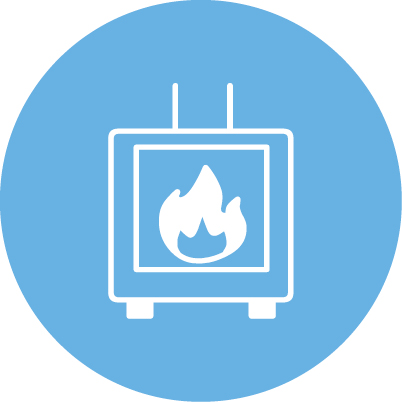 Combustión 
residencial de leña
Principales contaminantes
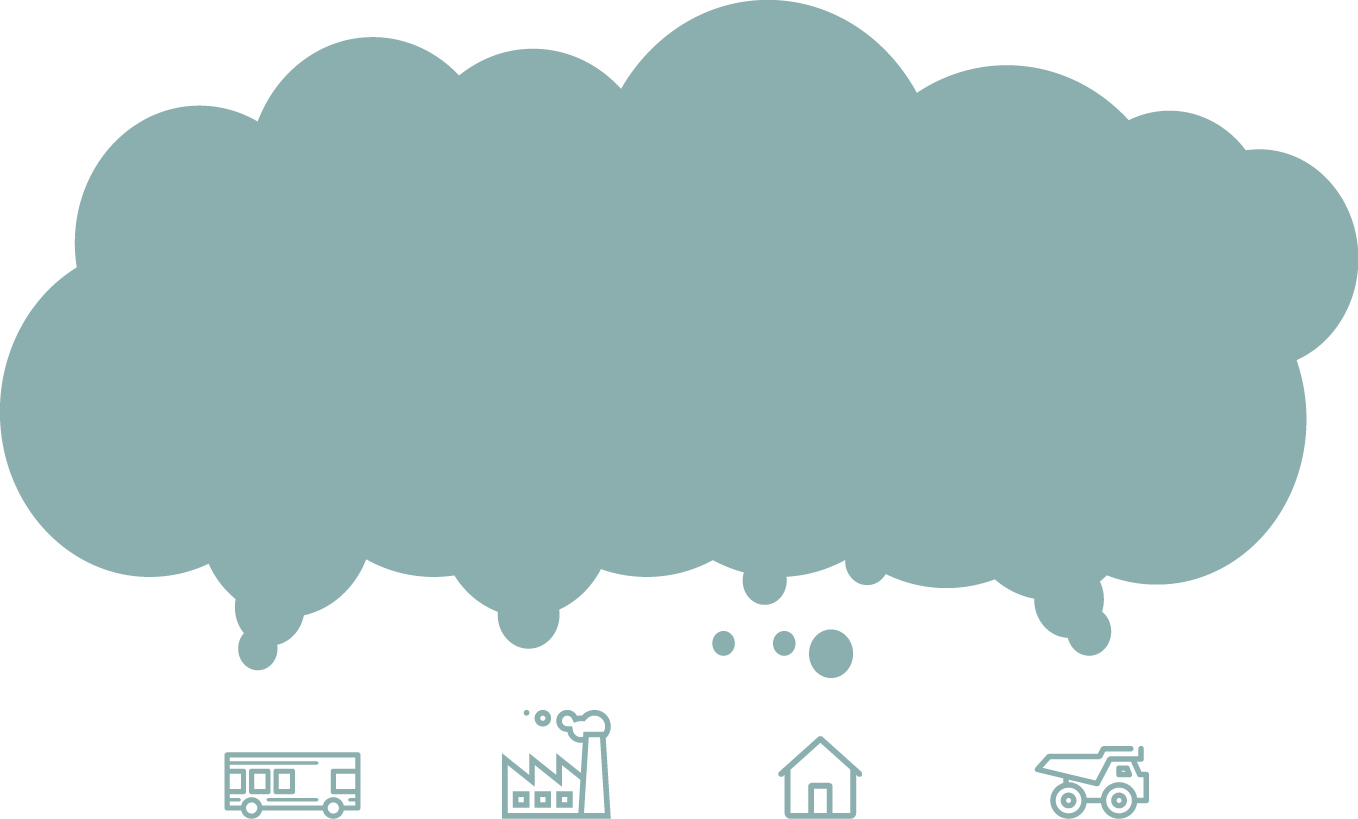 Monóxido 
de Carbono
CO
Material Particulado
MP10 y MP2,5
Óxidos de Azufre
SOx
Óxidos de Nitrógeno
NOx
Compuestos  Orgánicos Volátiles
COV’s
Ozono 
Troposférico
O3
TRANSPORTE
INDUSTRIA
RESIDENCIAL
OTROS
Tipos de contaminantes
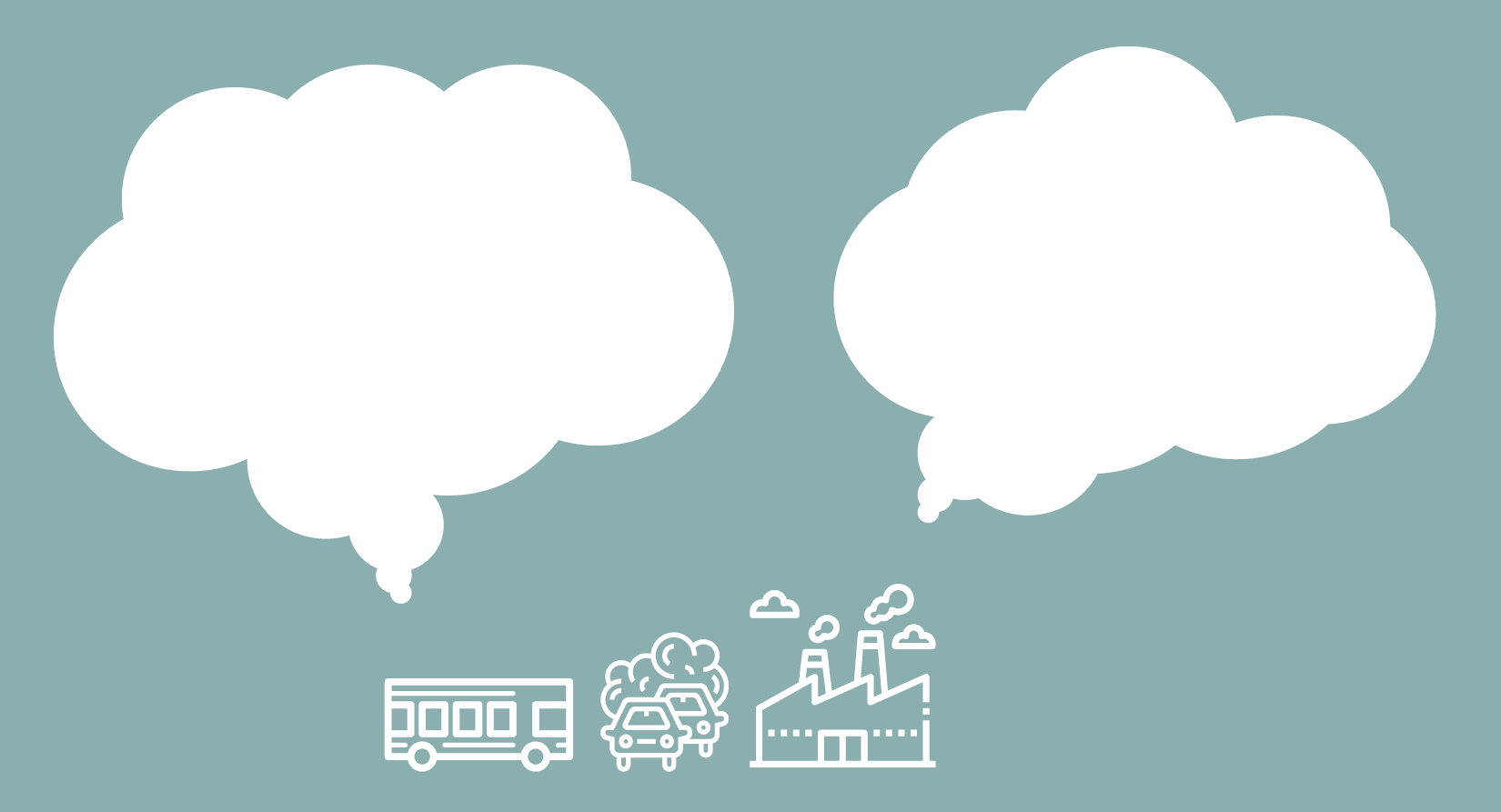 PRIMARIOS
SECUNDARIOS
MP10
MP2,5
O3
HNO3
CO
NOx
SOx
H2SO4
NH3
-

Fuente: Guía de Calidad del Aire Educación Ambiental MMA.
¿Qué es el material particulado MP10?
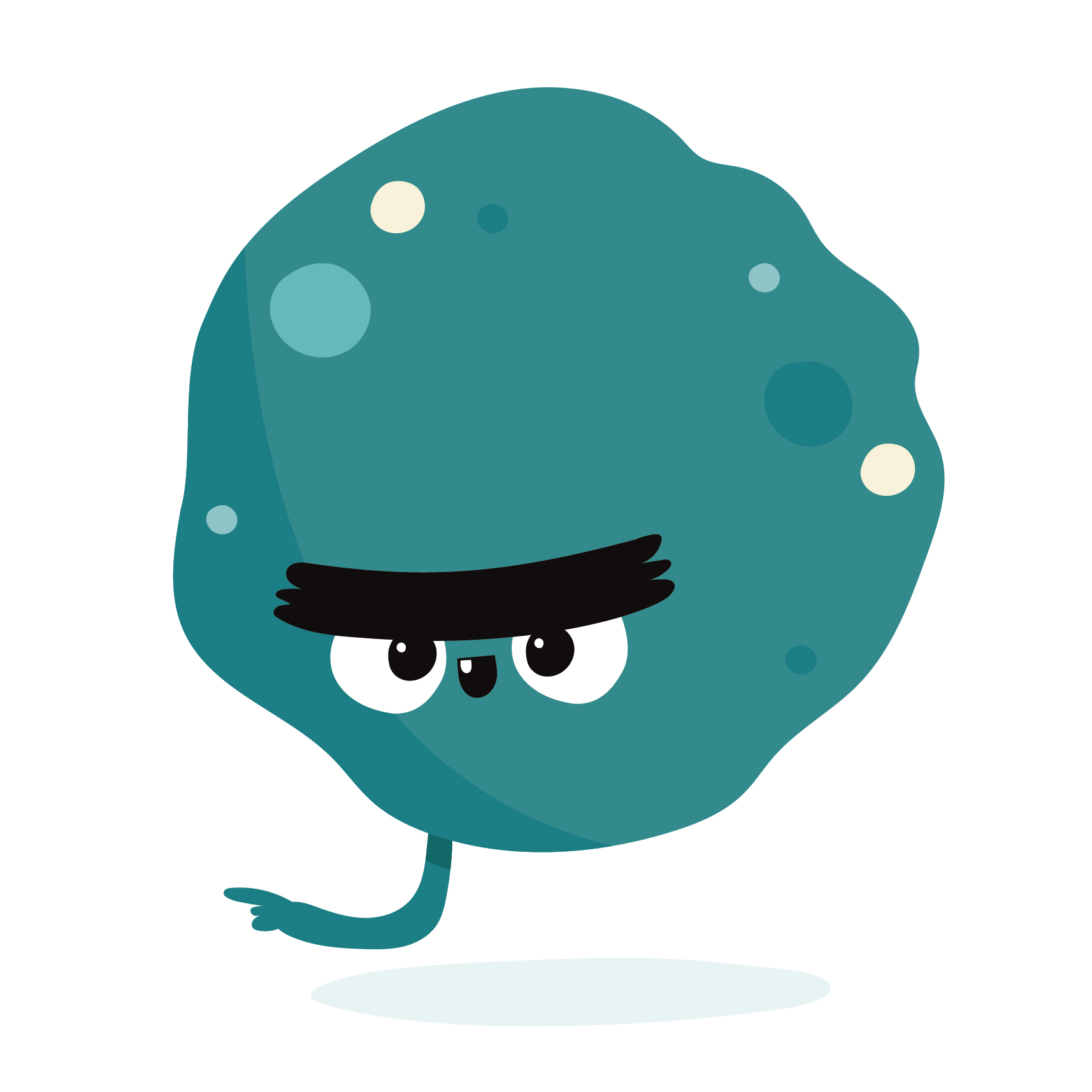 ¿De dónde proviene?
Fuente Natural: Erosión eólica, erupciones volcánicas, rompimiento de olas y polen, entre otros.
Fuente Antrópica 
(generado por las personas): 
Polvo suspendido en las calles, tubo de escape de los vehículos, construcciones, demoliciones y actividad industrial, entre otros.
Corresponde a aquel material particulado más grueso.
¿Qué es el material particulado MP10?
El Material Particulado (MP) es una mezcla de partículas sólidas o líquidas que se encuentran en suspensión en la Atmósfera.
Material 
Particulado MP10
Es el Material Particulado más Grueso que se encuentra en la Atmósfera y que es invisible a nuestros ojos. 

Es muy pequeño, su tamaño es menor a 10 micrones.
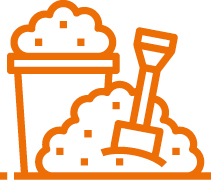 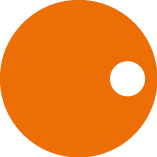 Si comparamos el MP10 con un grano de arena de la playa, el MP10 es 9 veces más pequeño…
¿Qué es el material particulado?
Material 
Particulado MP10
¿De dónde proviene el MP10?
Efecto en la salud 
por el MP10
¿Qué podemos hacer?
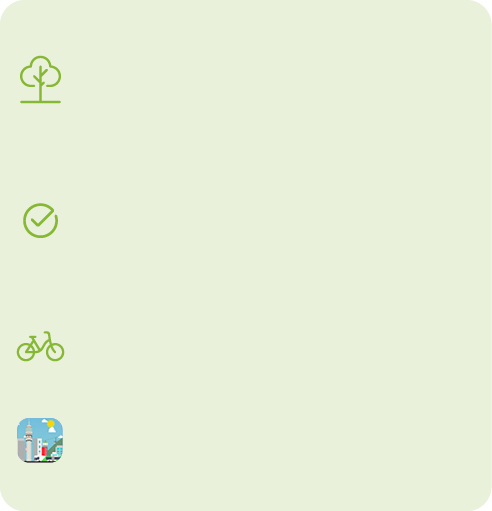 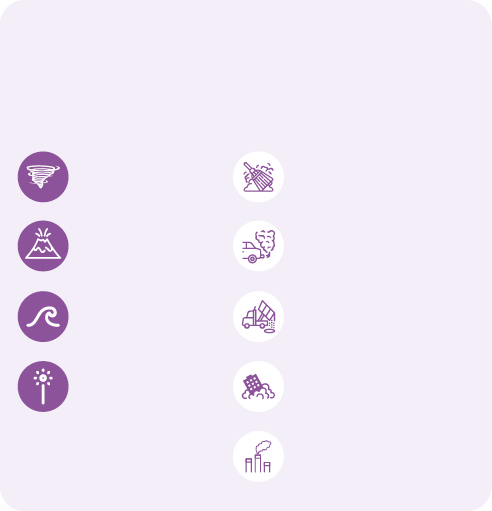 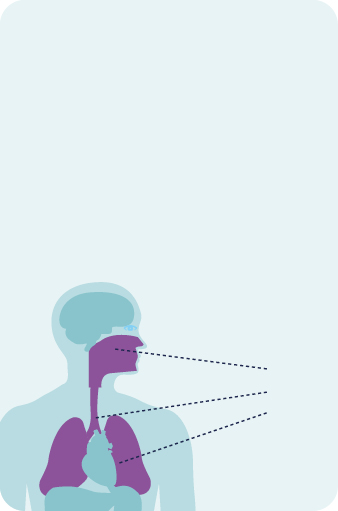 Fuente 
Natural
Fuente 
Antrópica 
(generando por las personas)
Planta un árbol, captan las partículas de MP10 y absorben CO2 devolviendo oxígeno a través de sus hojas.
Erosión 
eólica
Polvo suspendido en las calles
Irritación de vías respiratorias
Realiza un plan de acción para evitar la contaminación del aire junto a tus profesores y compañeros/as.
Erupciones volcánicas
Tubo de escape de los vehículos
Rompimiento 
de olas
Construcciones
Elije caminar o trasladarte en bicicleta, son cero emisión.
Polen
Demoliciones
MP10
Infórmate sobre la Calidad del Aire de Santiago a través de la app Aire Santiago.
Actividades industriales
¿Qué es el material particulado MP2,5?
El Material Particulado (MP) es una mezcla de partículas sólidas o líquidas que se encuentran en suspensión en la Atmósfera.
Material 
Particulado MP2,5
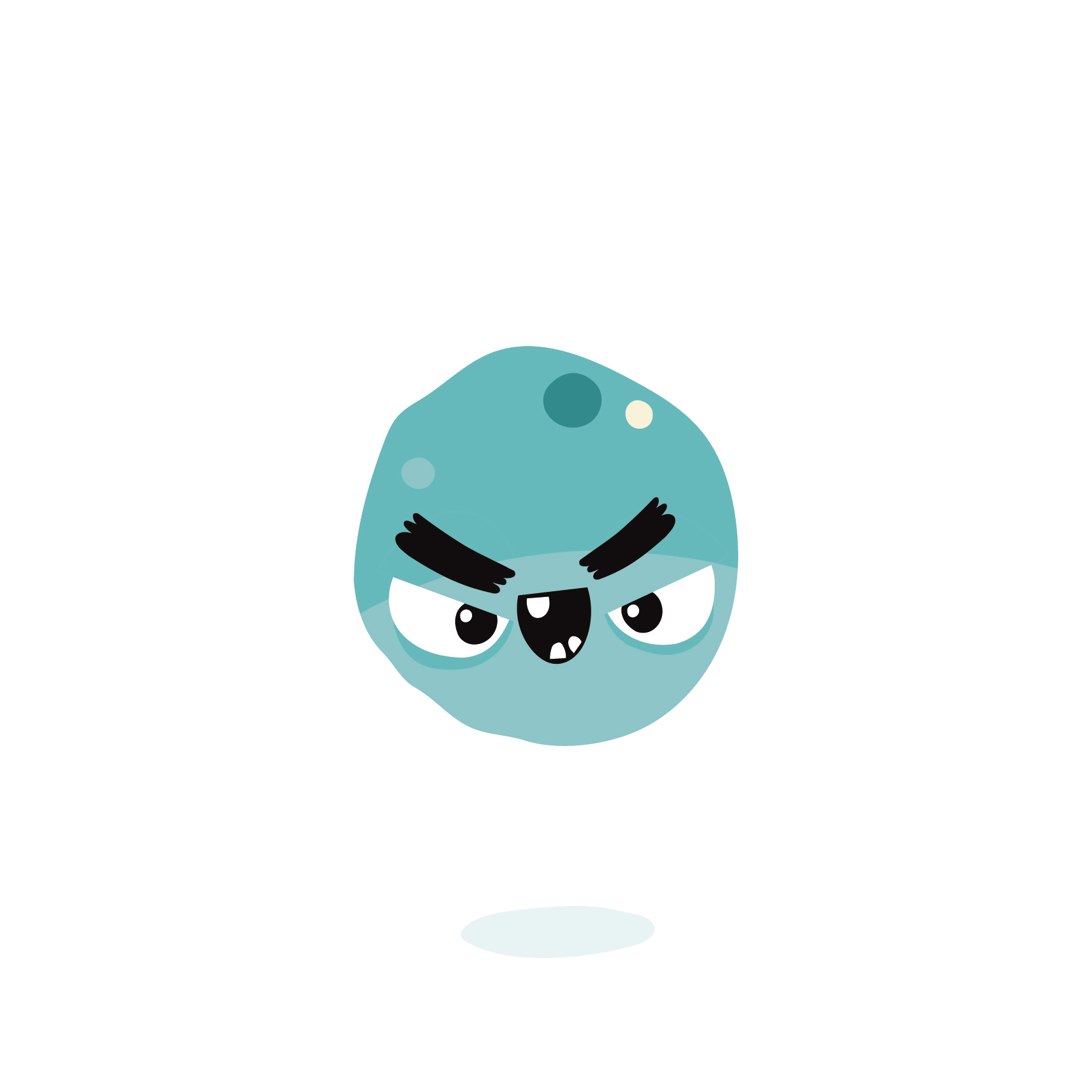 MP2,5 corresponde a partículas de diámetro menor a 2,5 micrones. 

Este pequeño tamaño lo hace 100% respirable y puede penetrar 
profundamente en los alvéolos pulmonares e incluso llegar al torrente sanguíneo.
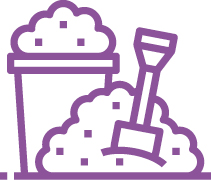 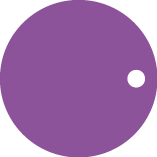 Si comparamos el MP2,5 con un grano de arena de la playa, el MP2,5 es 36 veces más pequeño…
¿Qué es el material particulado MP2,5?
Material 
Particulado MP2,5
¿De dónde proviene el MP2,5?
Efecto en la salud 
por el MP10
Efecto en la salud por el MP10
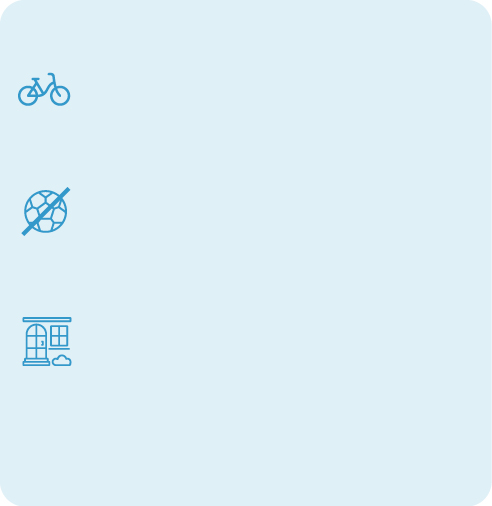 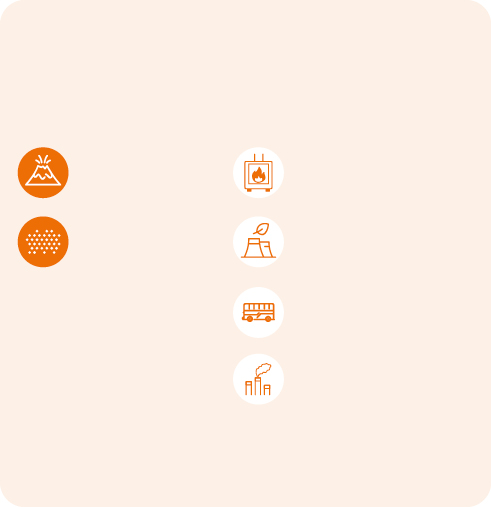 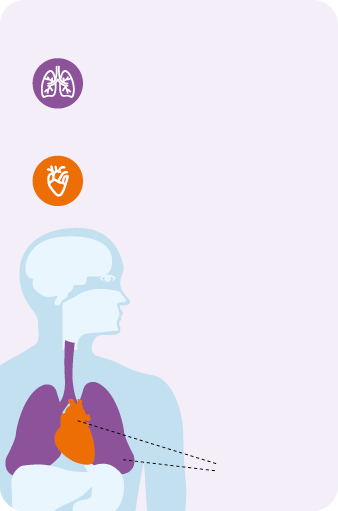 Actividades 
Naturales
Actividades Antrópica 
(generando por las personas)
Bronquitis, irritación de vías respiratorias, asma
Prefiere caminar o usar bicicleta, son cero emisiones.
Erupciones volcánicas
Combustión residencial de leña
Aumenta la posibilidad de enfermedades cardíacas
En días de episodios críticos disminuye la intensidad de las actividades físicas. Sigue las indicaciones de la autoridad.
Polvo suspendido por viento
Centrales 
térmicas
Transporte 
en ruta
Sella puertas y ventanas, así en invierno impedirás que entre  el frío a tu casa, y usarán menos calefacción.
Industria
MP2,5
¿Qué es el material particulado?
Material 
Particulado MP2,5
¿Podemos hacer algo?
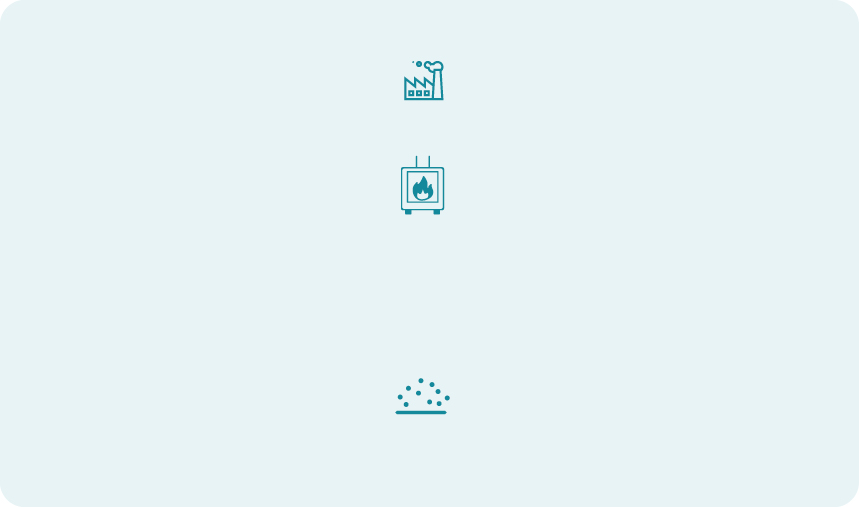 Existe el Plan de Prevención y Descontaminación Atmosférica (PPDA) para para la Región Metropolitana de Santiago que cuenta con medidas de descontaminación para las fuentes contaminantes: transporte, industria, sector residencial, entre otros.
 
Algunas de ellas son:
Nuevas metas a la industria para la reducción de sus emisiones de Material Particulado.
Prohibición permanente del uso de calefactores a leña en la Provincia de Santiago y las comunas de San Bernardo y Puente Alto (excepto pellets), medida que se extiende a toda la RM en días de episodios de Alerta, Preemergencia y Emergencia
Implementación de la Gestión de Episodios Críticos (GEC) entre el 1º mayo y el 31 agosto de cada año.
¿Qué es el ozono?
Es una molécula que se compone de tres átomos de oxígeno, no lo podemos ver, pero en gran cantidad toma un color azulado.
Genera un escudo protector en la Estratósfera, que nos protege de los dañinos rayos ultravioleta del sol.
En la Tropósfera, está el Ozono Troposférico, resulta dañino para la salud de las personas y los ecosistemas, lo conocemos como Ozono "malo o dañino".
¿Qué es el ozono?
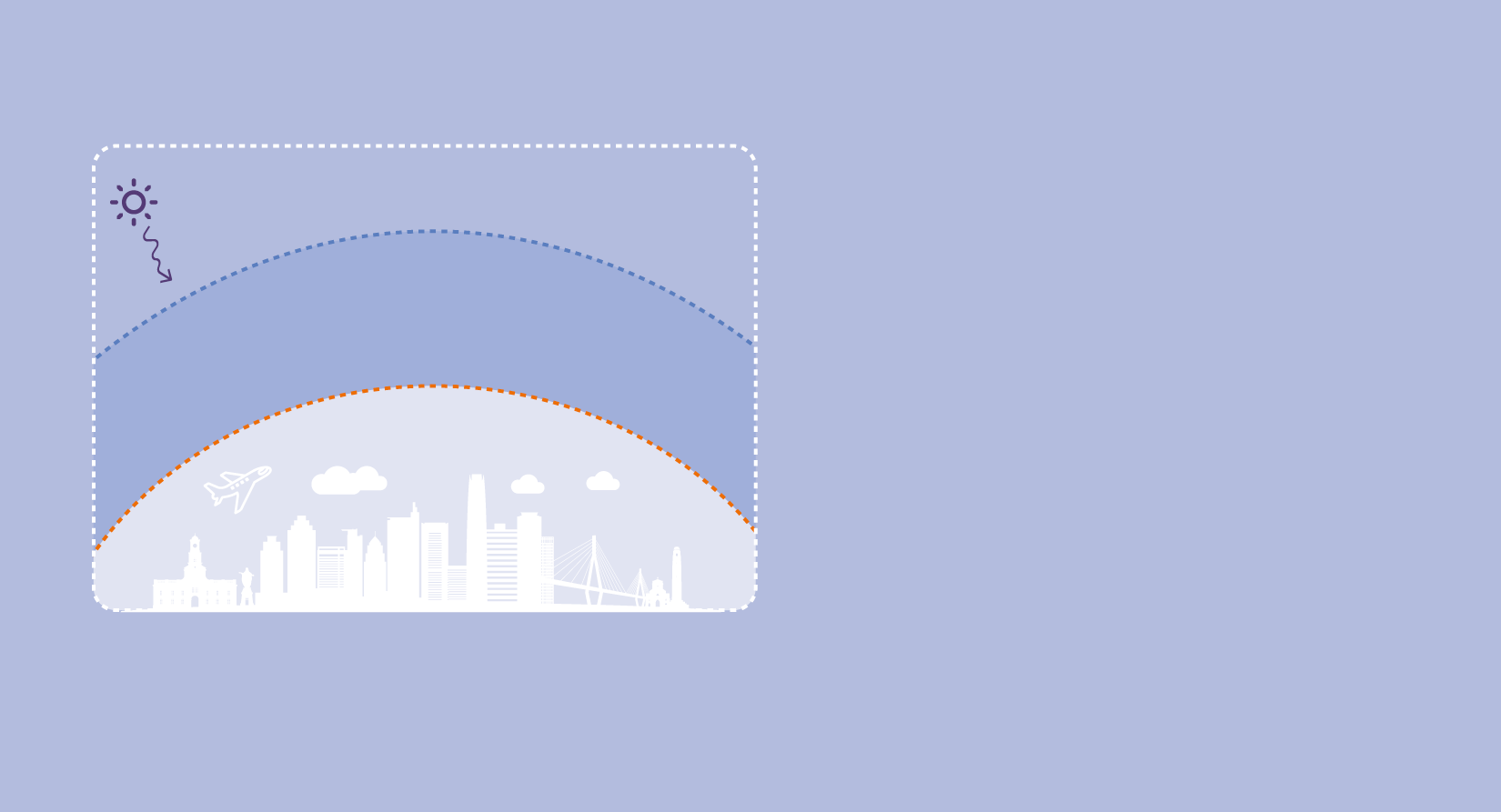 Distribución del Ozono en la Atmósfera
Radiación
solar
Ozono Estratosférico
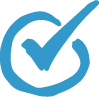 “Ozono necesario” 
Protege la Tierra de la radiación solar
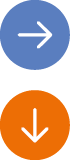 Es el Ozono “bueno”.
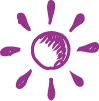 Ozono Troposférico
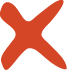 Se forma por reacciones de contaminantes con el oxígeno de la atmósfera y la radiación solar.
“Ozono dañiño” 
Perjudica a la salud humana y al medioambiente
El Ozono troposférico, 
al estar en contacto con las personas, resulta dañino para la salud. 
Es el Ozono “malo”.
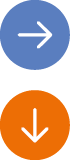 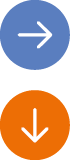 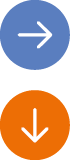 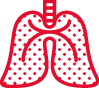 En altos niveles pueden ser dañino para la salud de las personas, los animales y la vegetación.
Sabías que…
Las impresoras láser y fotocopiadoras también favorecen la formación de Ozono en oficinas, producto de la radiación que éstas utilizan.
Calidad del Aire
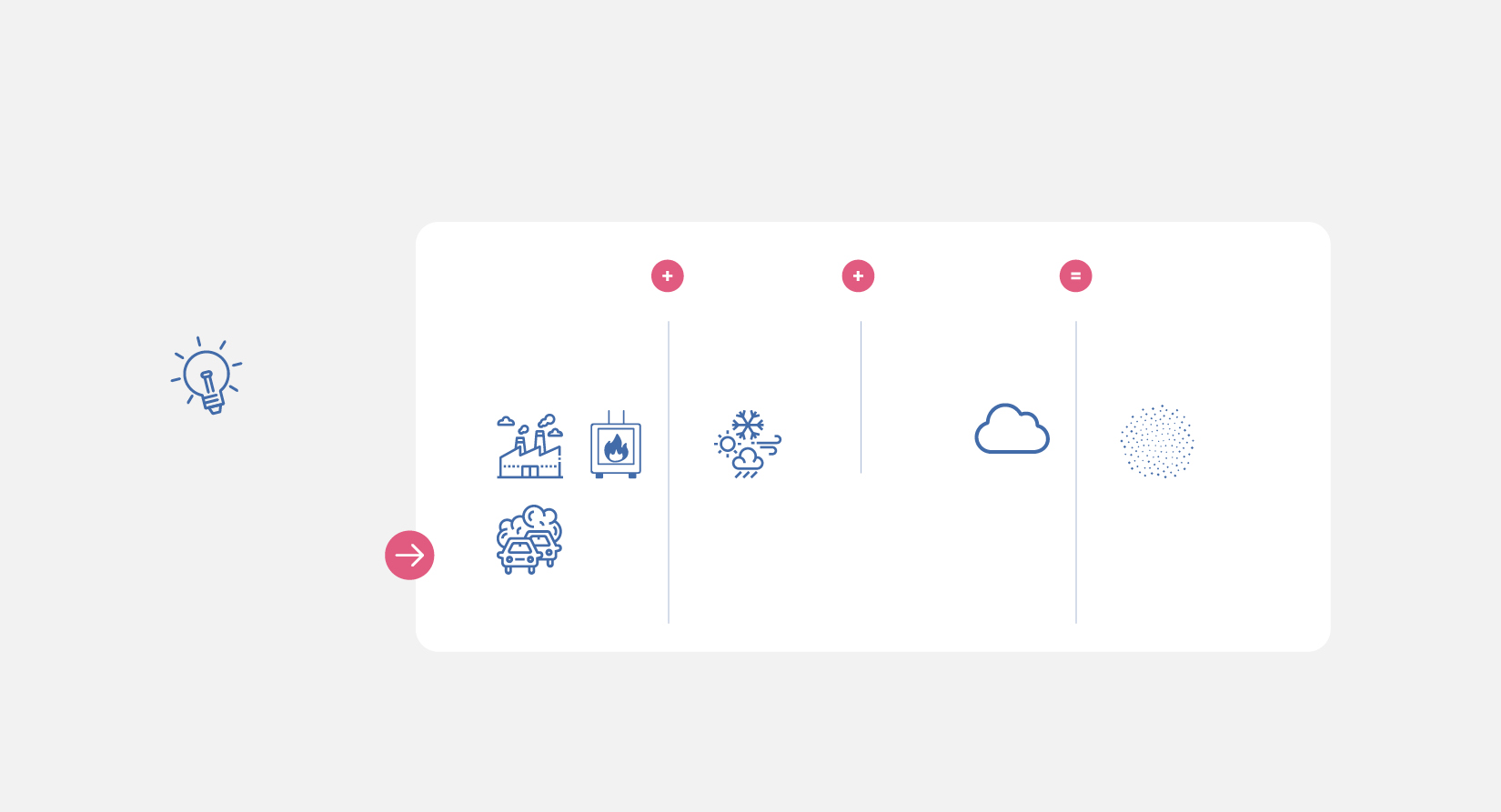 ¿Cómo entendemos la Calidad del Aire?
Emisiones Atmosféricas
Contaminantes
Primarios
Química
Condiciones 
Meteoreológicas y topográficas
Transformación
Química
Contaminantes
Secundarios
Calidad 
del Aire
Concentración
O3
HNO3
Partículas
La Calidad del Aire es dinámica y depende de diversos factores.
Grado de dispersión
Velocidad y dirección del viento
Presión atmosférica
Temperatura
Precipitación
Efectos
Salud humana
Animal
Vegetal
¿Cómo afectan los contaminantes a las personas?
Los efectos a la salud:
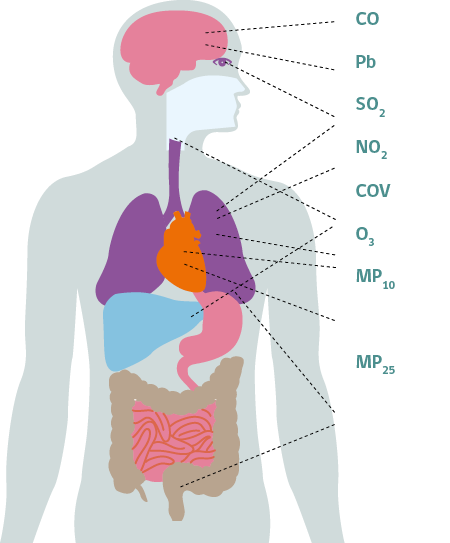 Daño a la médula espinal
Leucemia
Problemas en el feto
Retraso en conductas del aprendizaje
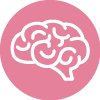 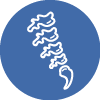 Bronquitis
Irritación de vía respiratorias
Asma
Irritación de ojos
Mareos
Dolor de cabeza
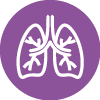 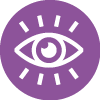 Aumenta la posibilidad de enfermedades cardíacas
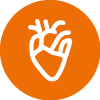 La Calidad del Aire en la Región Metropolitana
Programas de Compensación de Emisiones (PCE)
Mantención y generación de áreas verdes y masas de vegetación.
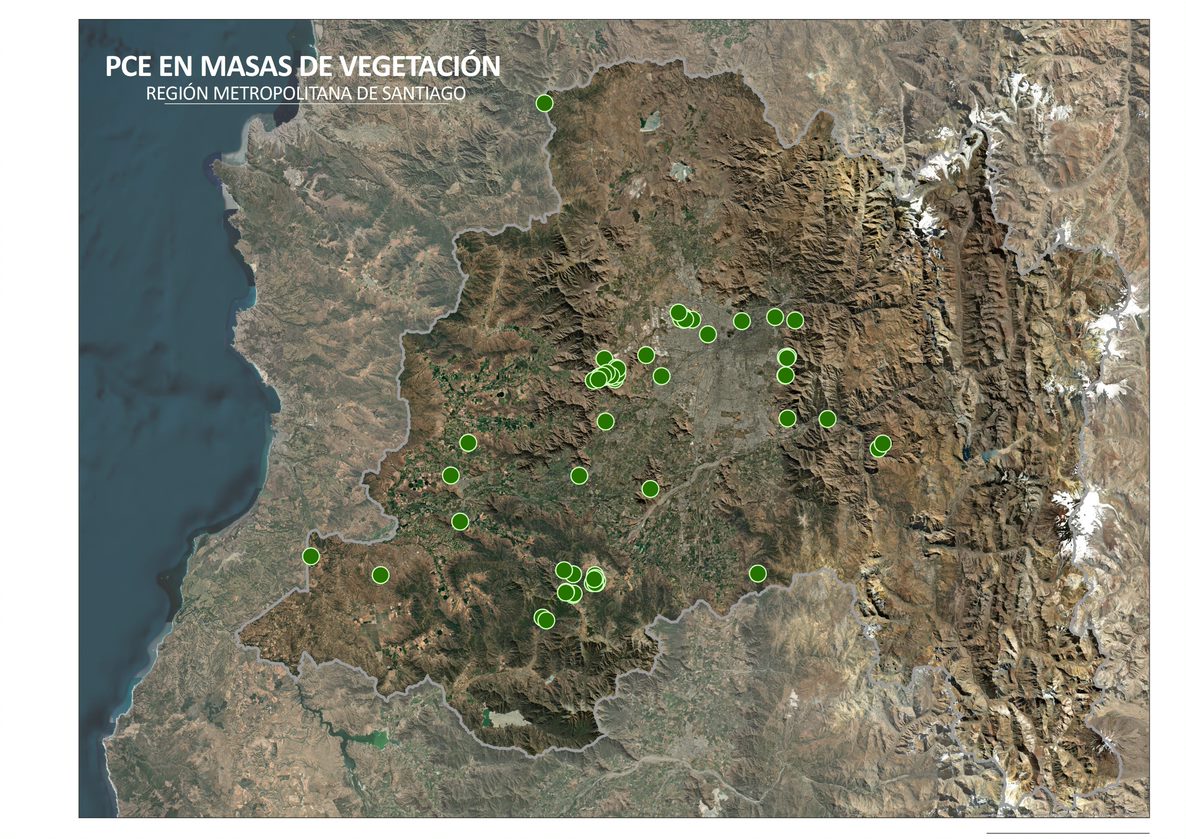 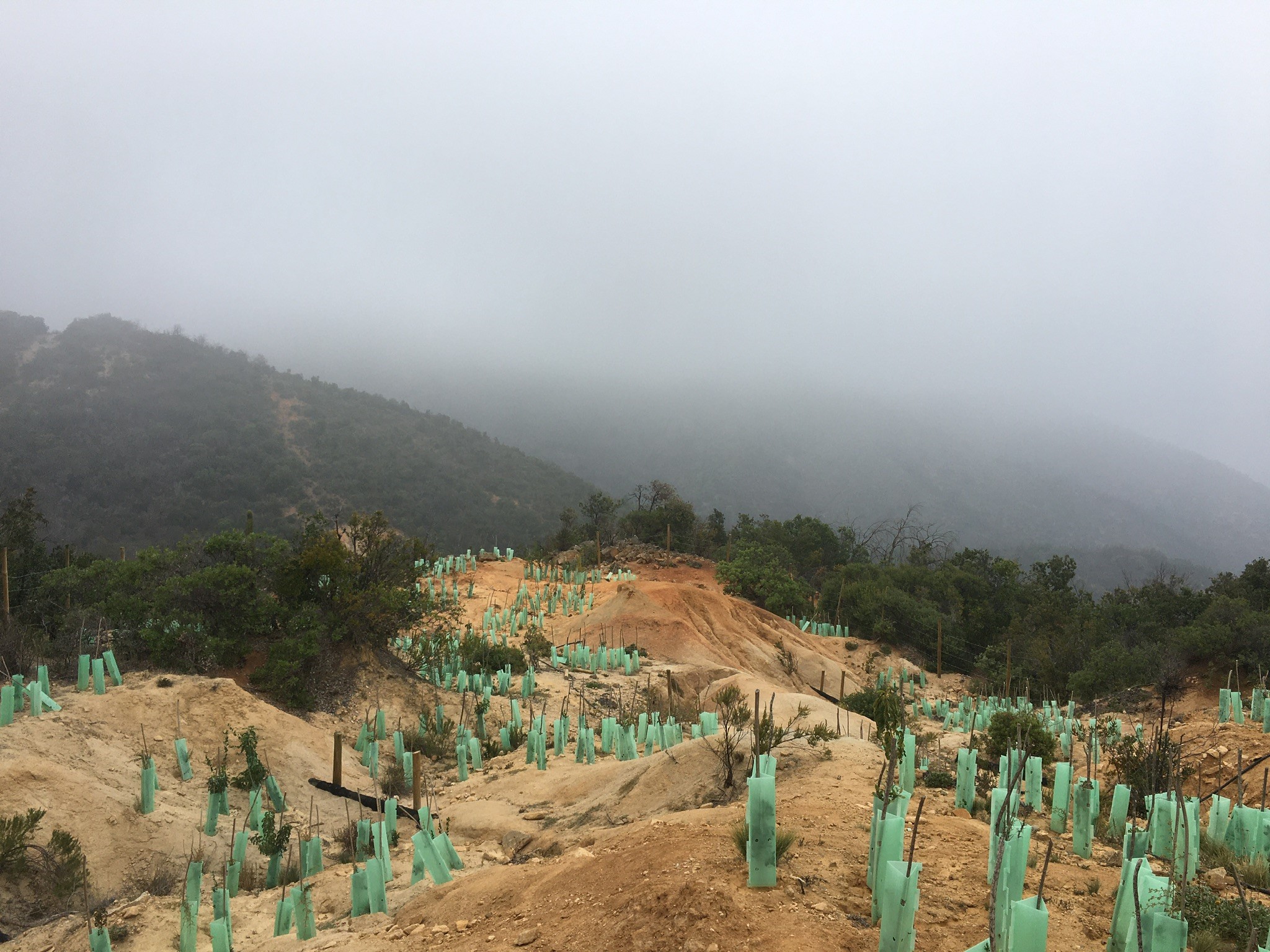 La Calidad del Aire en la Región Metropolitana
Programas de Compensación de Emisiones (PCE)
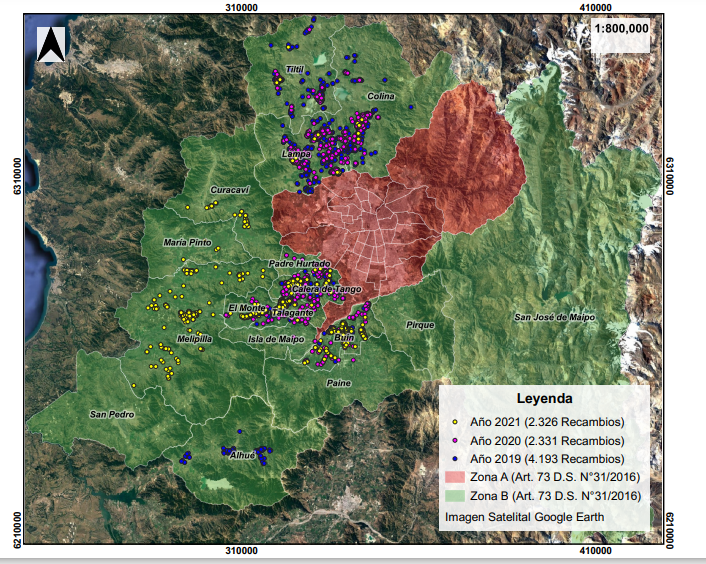 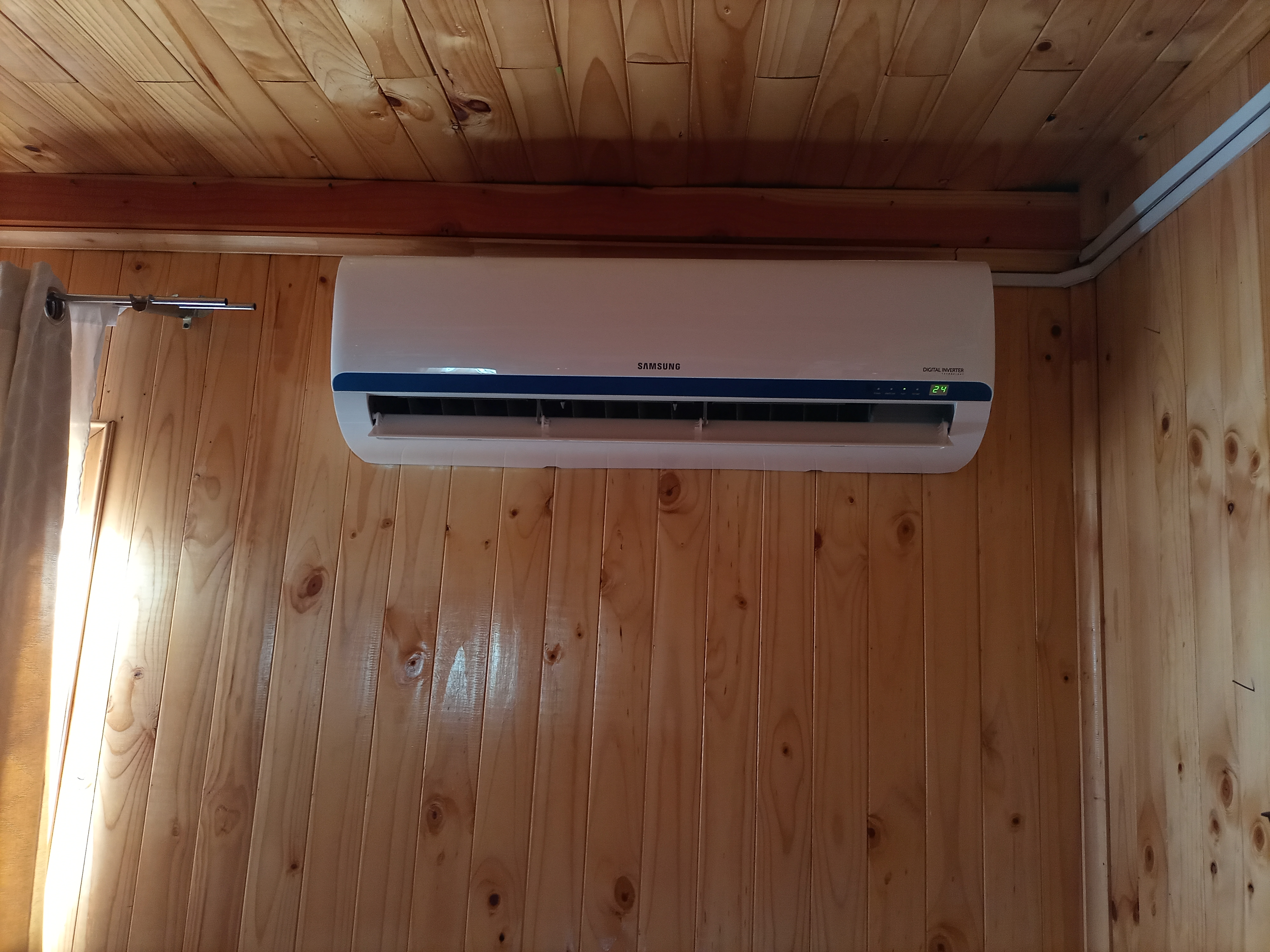 Recambio de calefactores
Total de recambios: 9.516
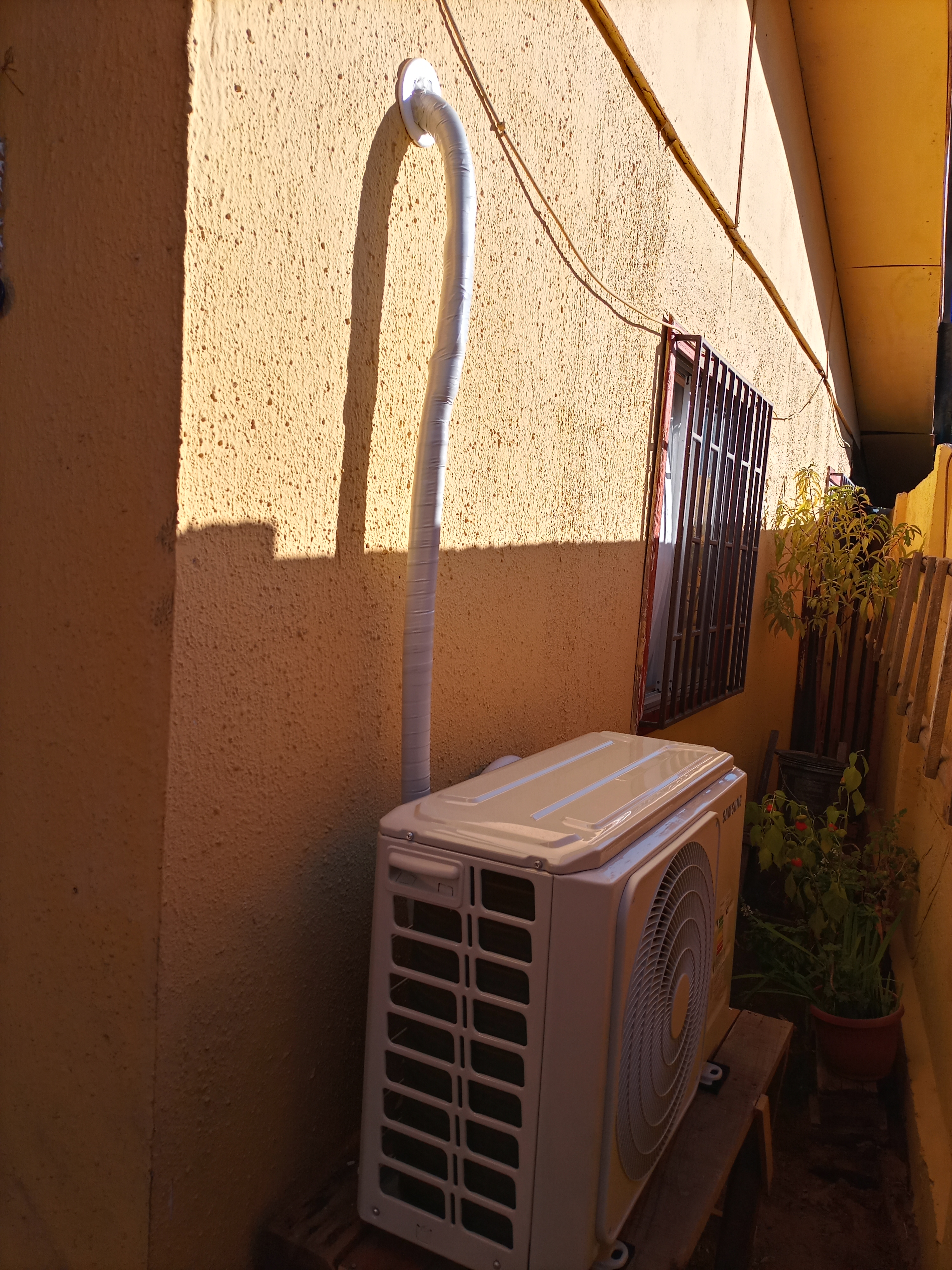 Solo 3 comunas de la Zona B no han recibido recambios, San José de Maipo, Pirque y San Pedro.
Historia de Calidad del Aire
Dicta 1º PPDA RM

Inicio elaboración Plan de Prevención
Nueva Norma de Calidad del Aire (MP2,5)
Nuevo
PPDA
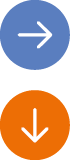 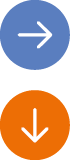 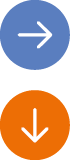 1998
2012
2017
1996
2009
2017
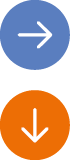 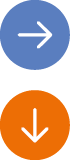 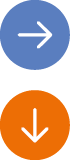 Zona saturada
OzonoMP10
CO
Zona Latente
NO2
Actualización 
PPDA
Zona saturada
por MP2,5
Efectos del material particulado
EFECTOS SALUD HUMANA
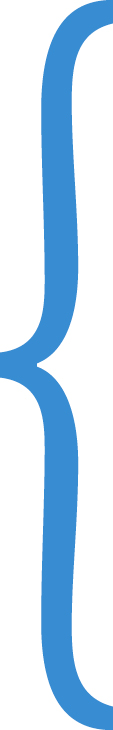 MP10:
Fracción Gruesa 
2,5 < 10 micrones
Vías respiratorias llegando sólo hasta la región toráxica
Impacto a nivel local.
Tiempo de permanencia en el aire es menor.
Calidad 
del Aire 
MP 
(masa/volumen)
Ug/m3
MP2,5: 
Fracción Fina 
≤ 2,5 micrones
Impacto en largas distancias.
Tiempo de permanencia en el aire es mayor.
Vías respiratorias llegando hasta pulmones y alveolos
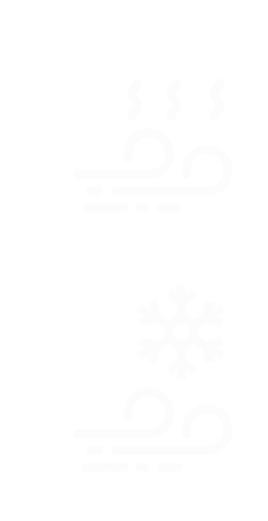 Las características atmosféricas y geográficas de Santiago nos ponen un gran desafío
Aire muy frío
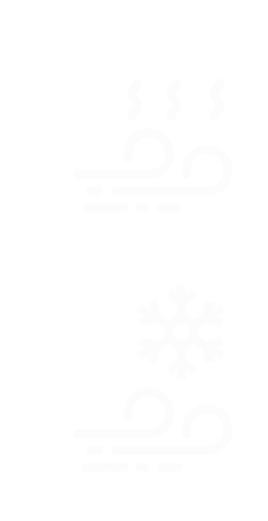 CAPA DE INVERSIÓN TÉRMICA
Aire caliente
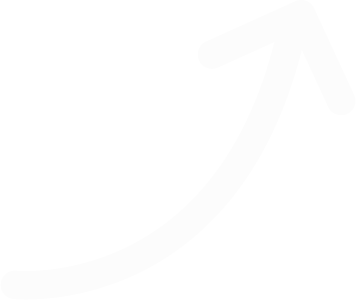 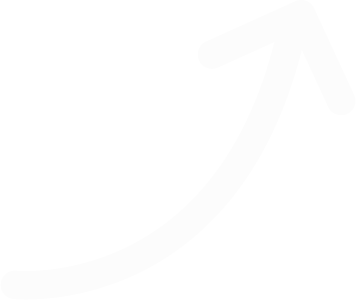 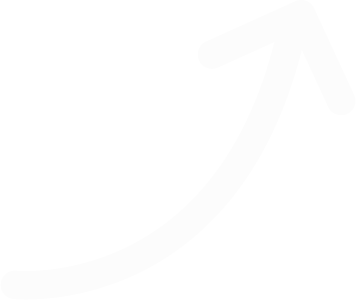 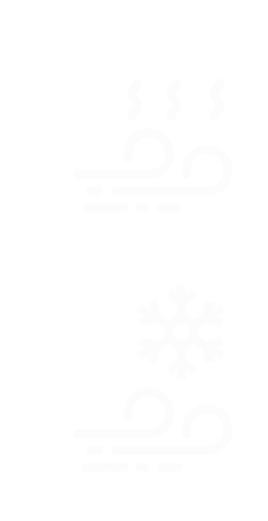 Durante el invierno los contaminantes se quedan atrapados debido a la escasa circulación del aire
Aire frío
Principales medidas del PPDA
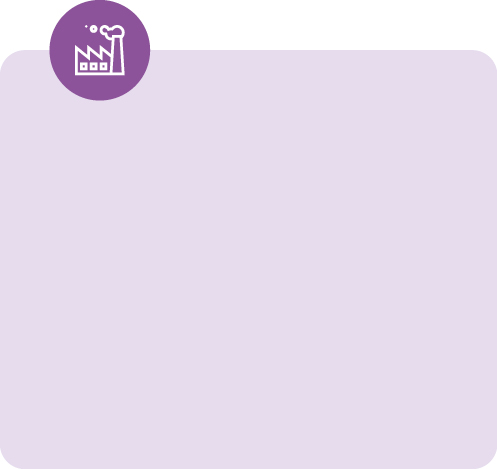 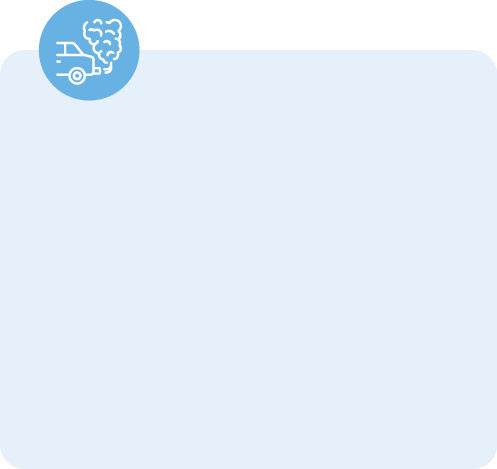 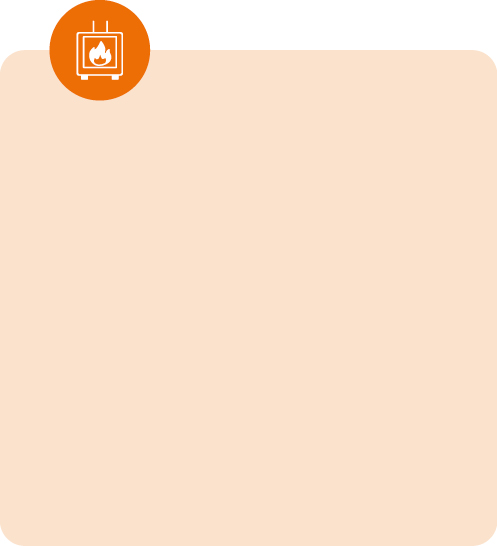 Transporte
Industria
Residencial
Exigencia de la norma Euro VI a flota del Transantiago.
Nuevas norma de emisión.
Prohibición permanente de uso de calefactores y cocinas a leña en la Provincia de Santiago, y las comunas de San Bernardo y Puente Alto. Excepto los calefactores a pellets.
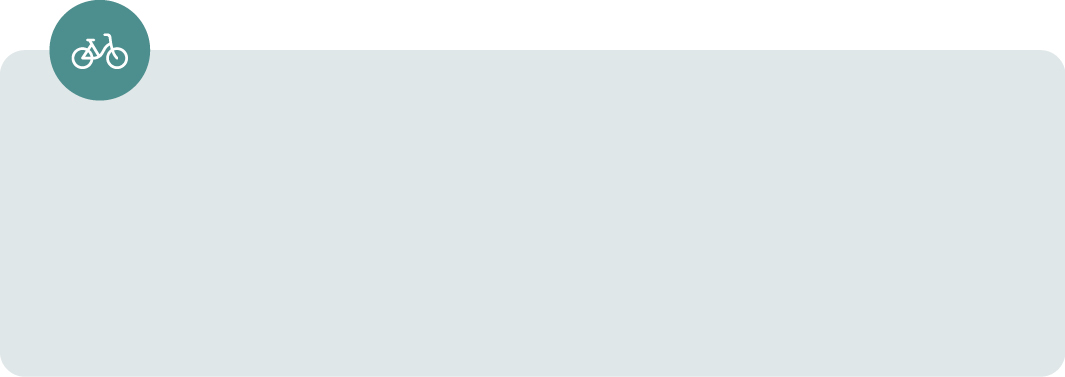 Otras medidas
Construcción de 300 kilómetros de ciclovías y 3.000 bici estacionamientos.
Incremento de áreas verdes.
Mejora en 
los combustibles.
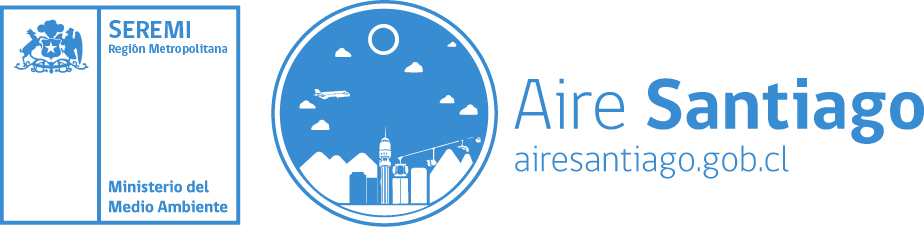 #DescontaminemosSantiago